EPIA - MAY 2020
File created on: 6/24/2020 11:50:01 AM
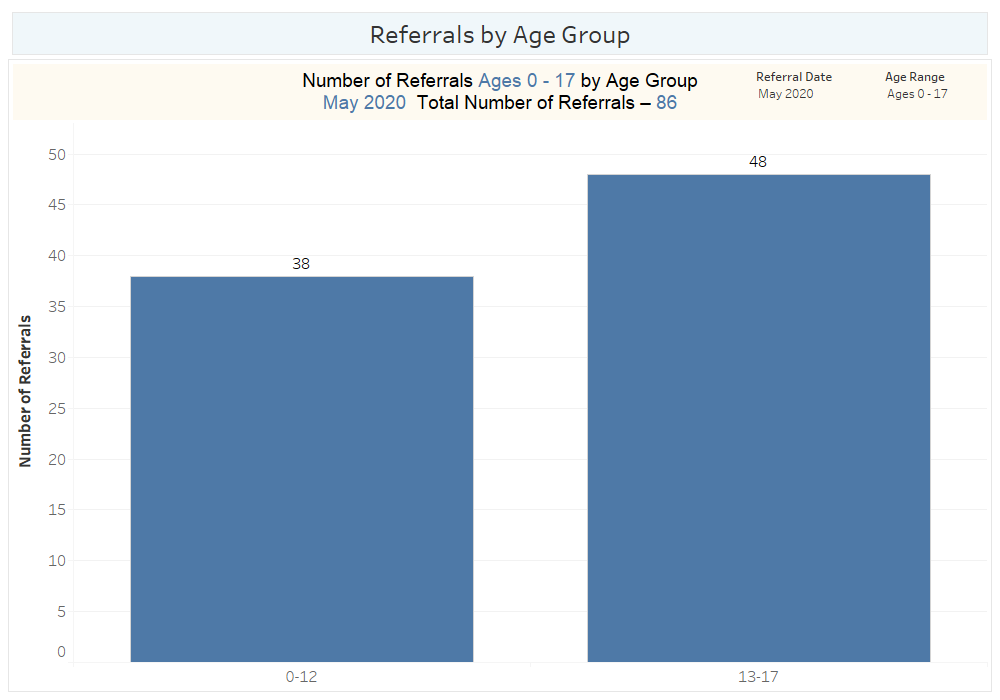 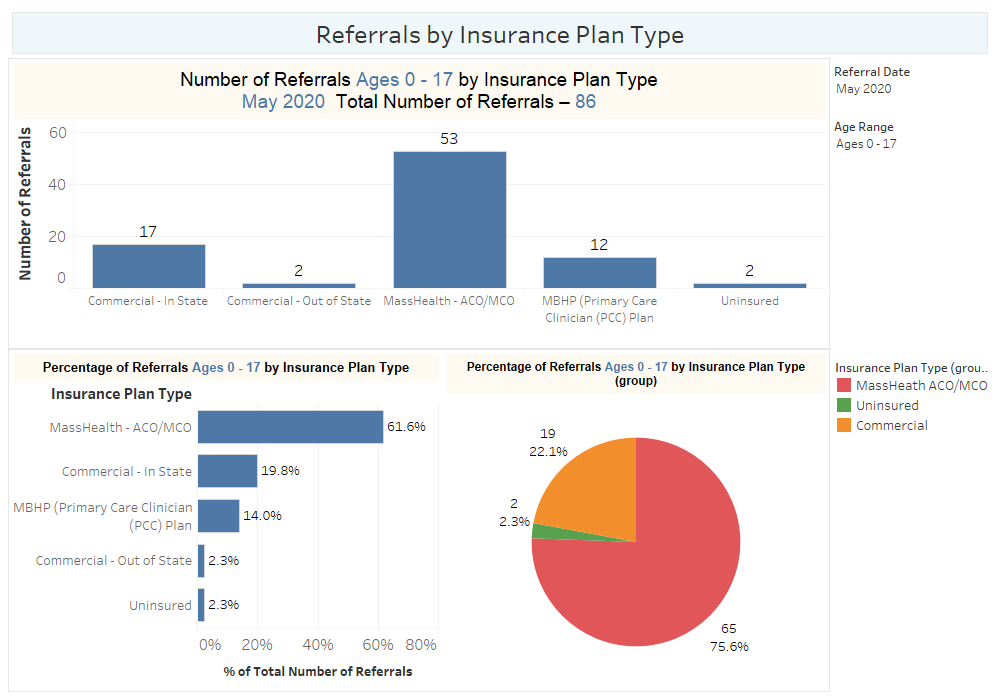 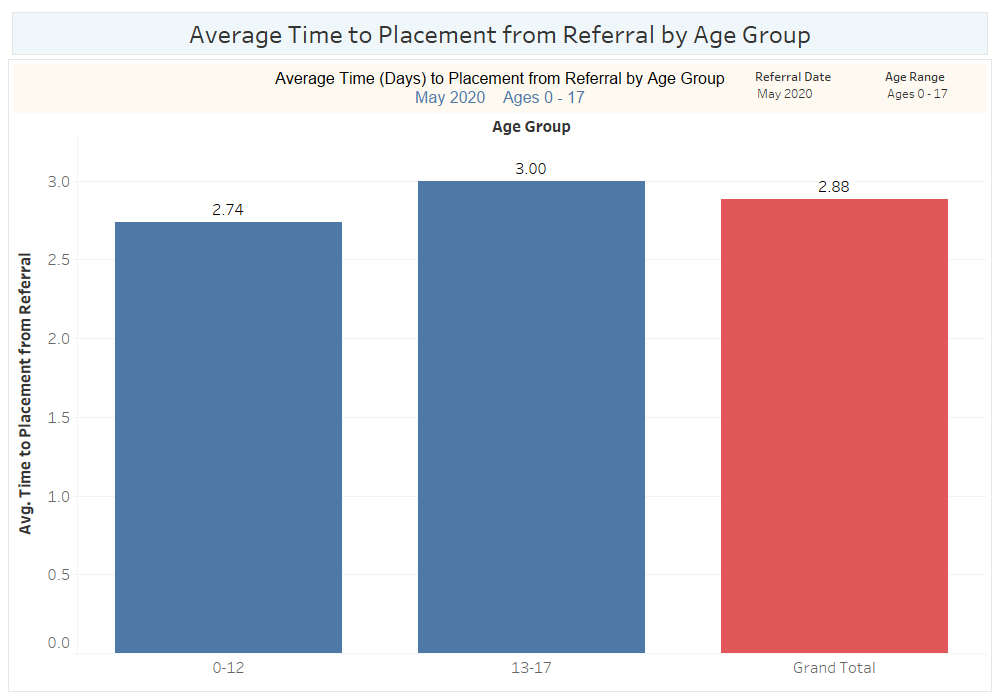 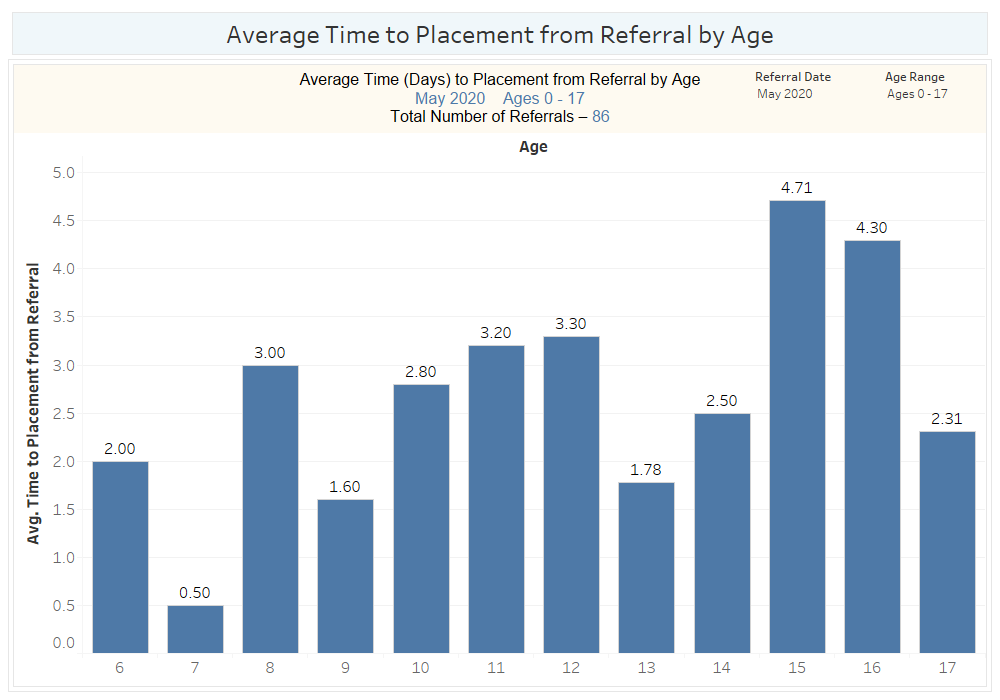 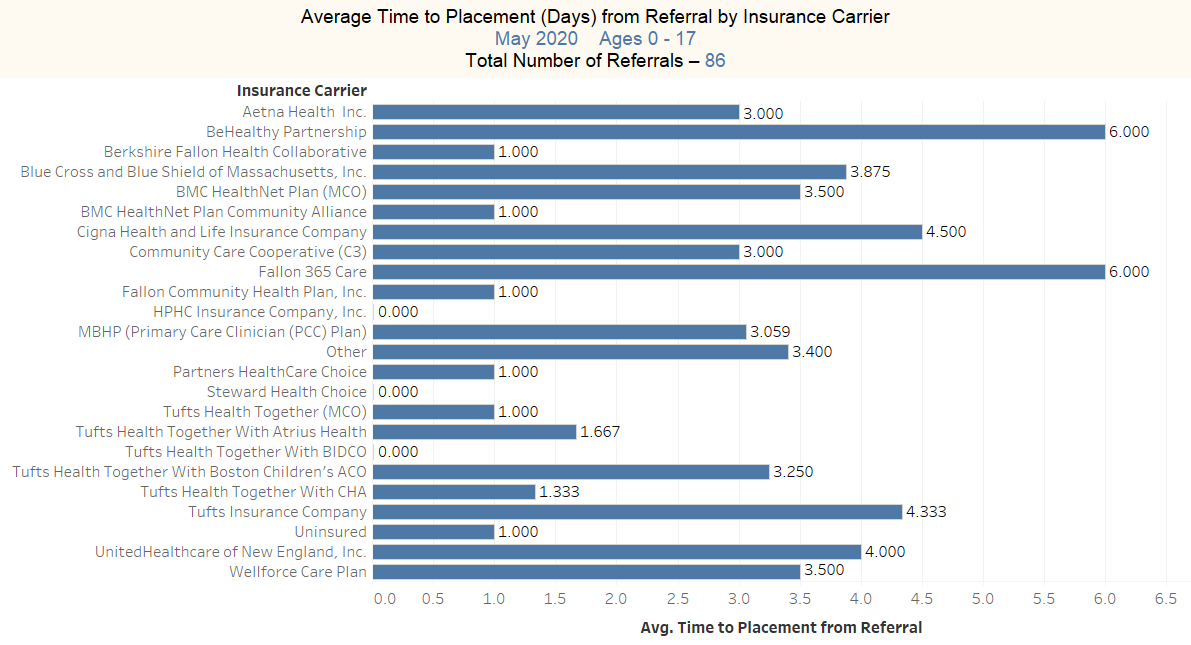 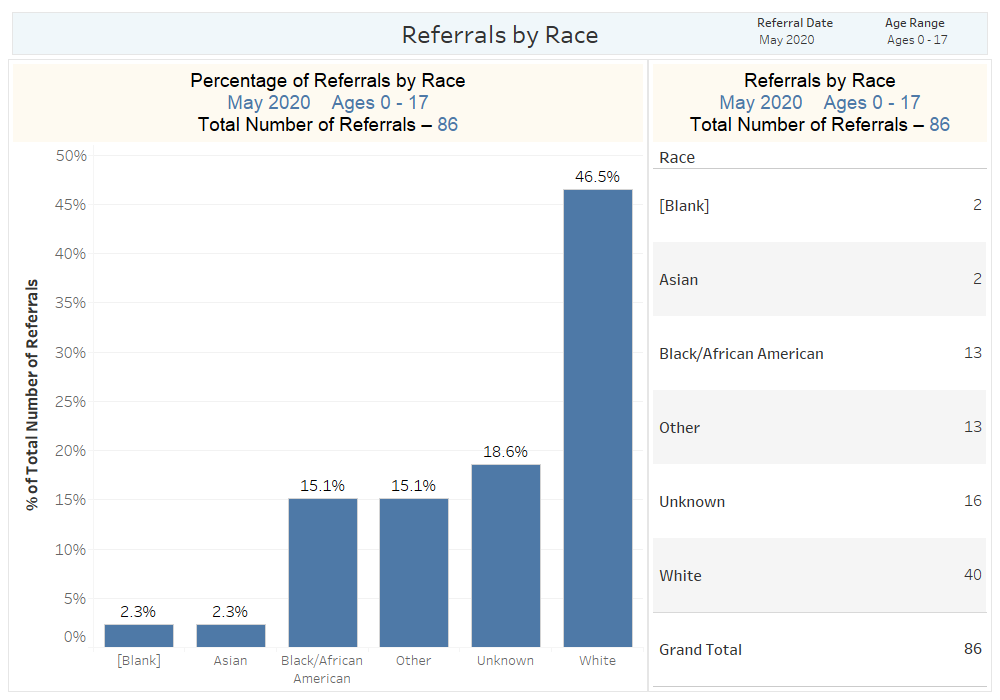 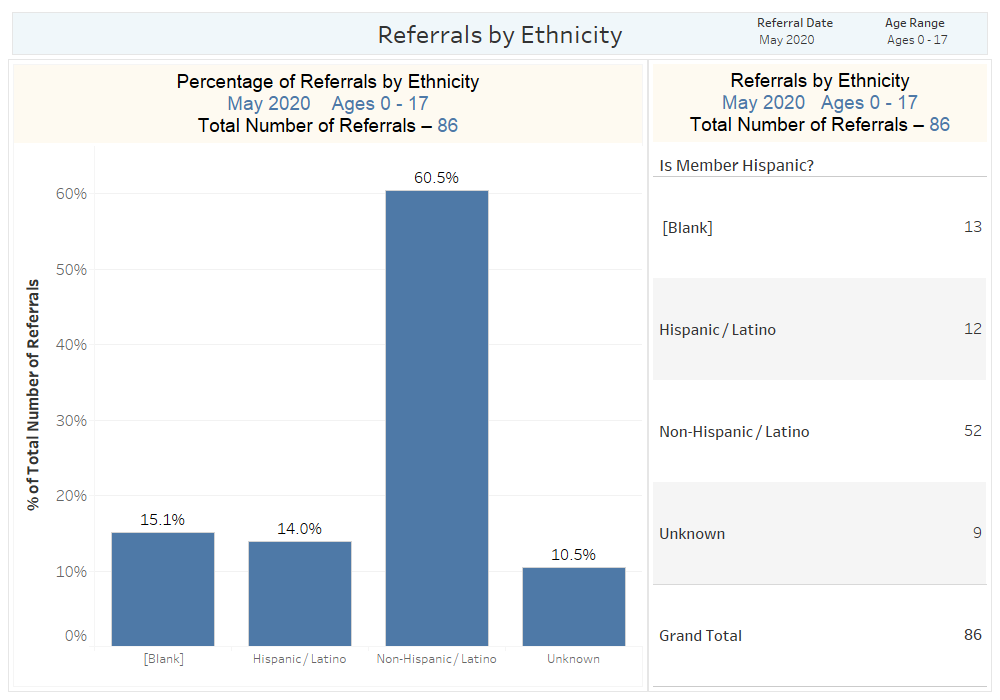 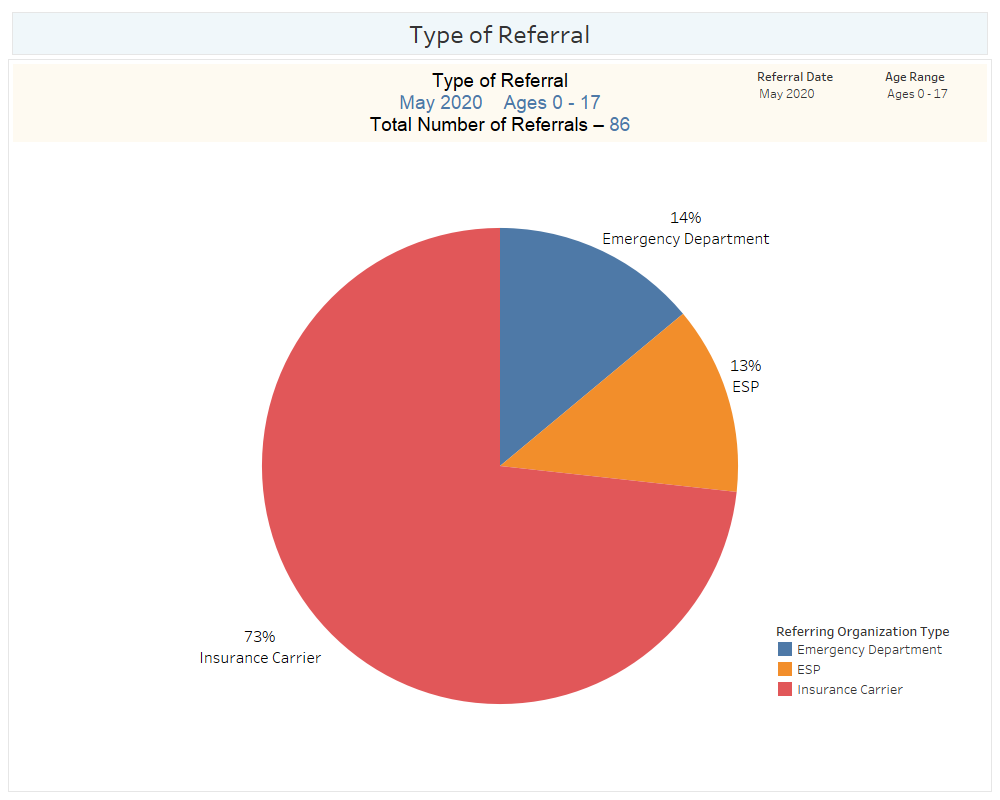 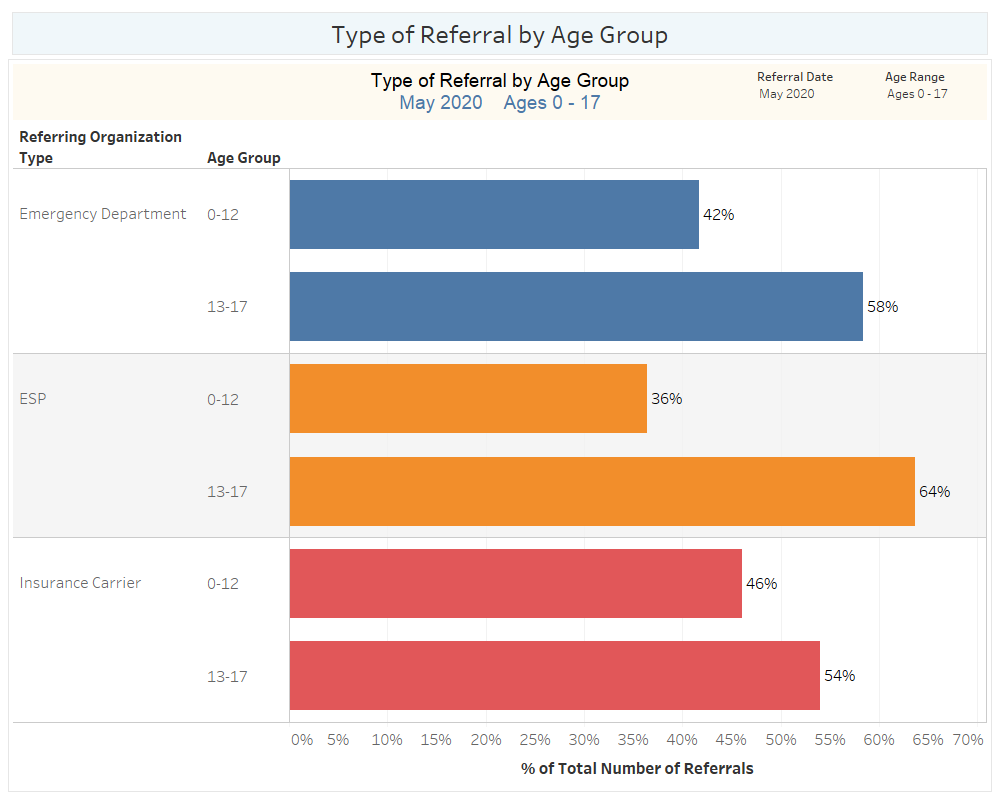 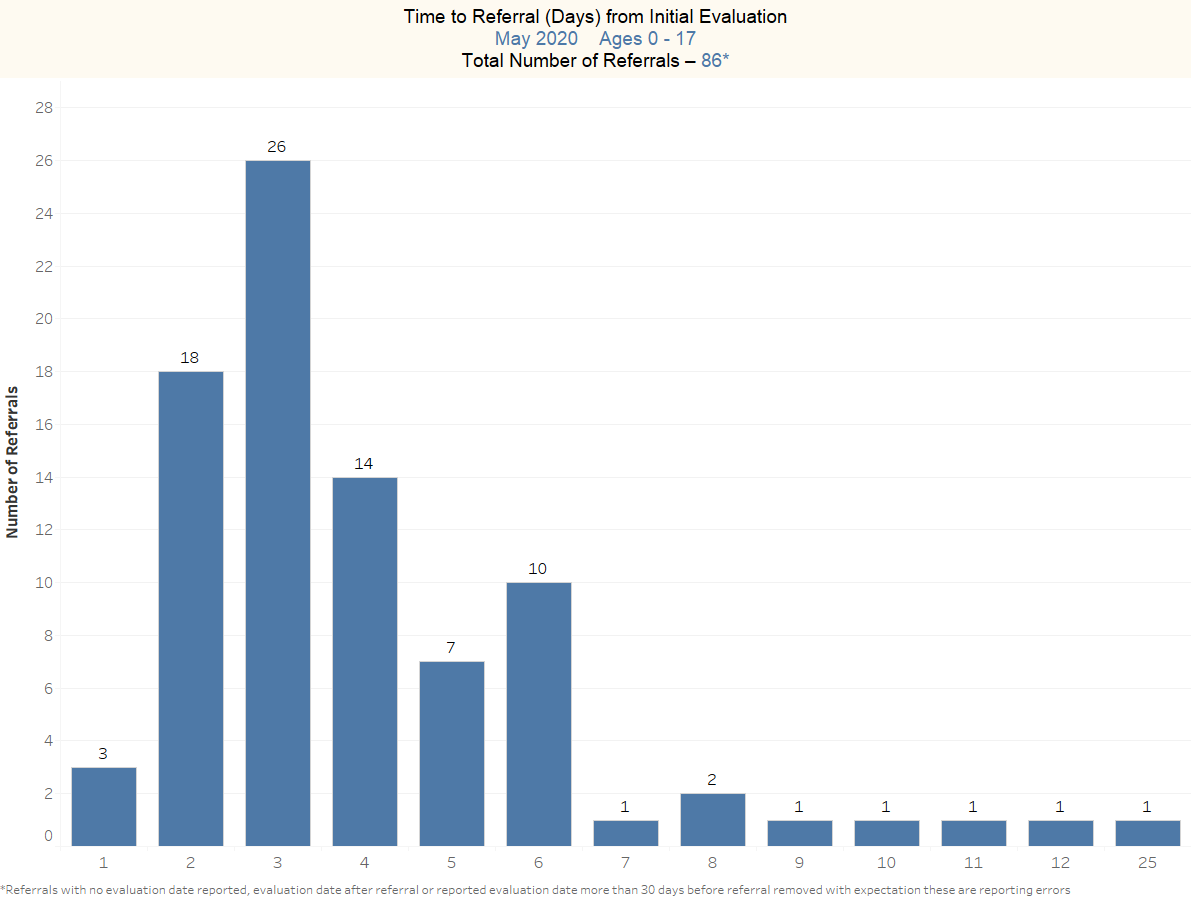 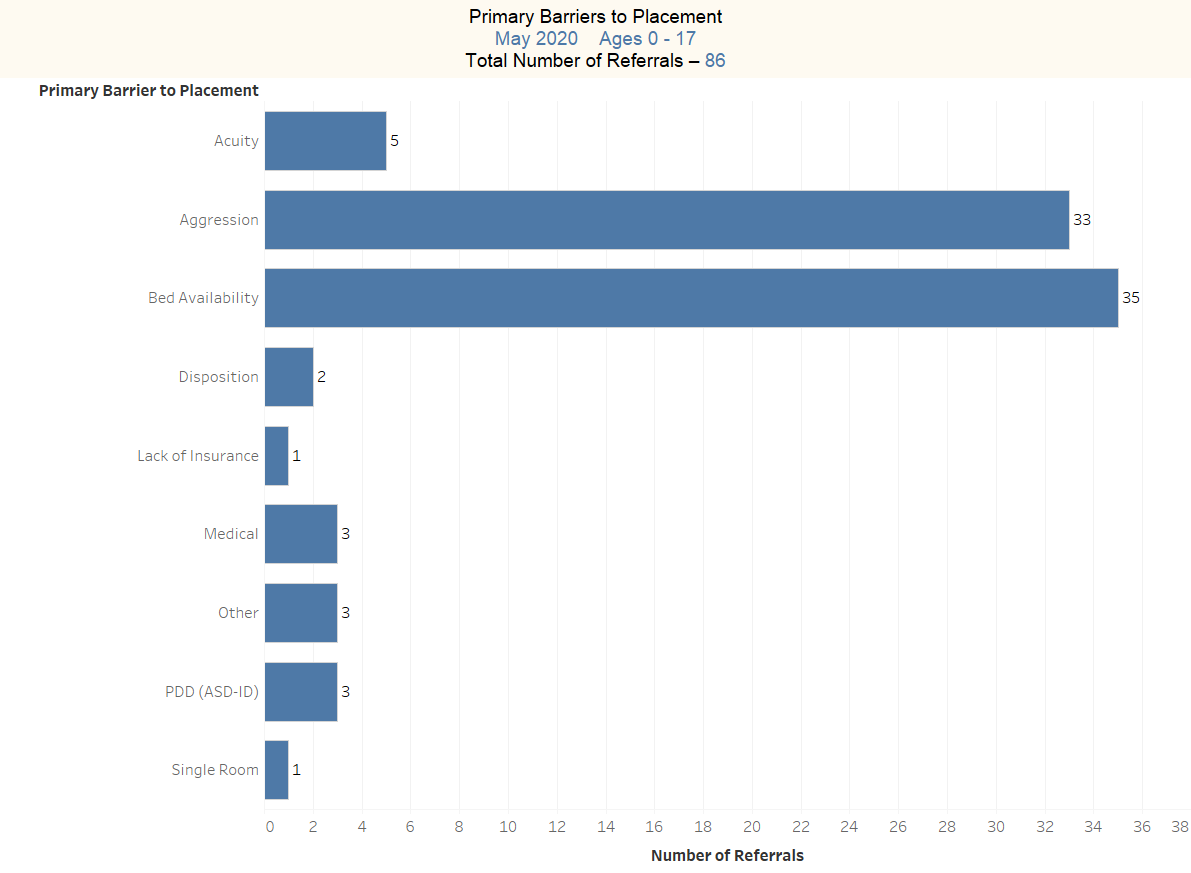 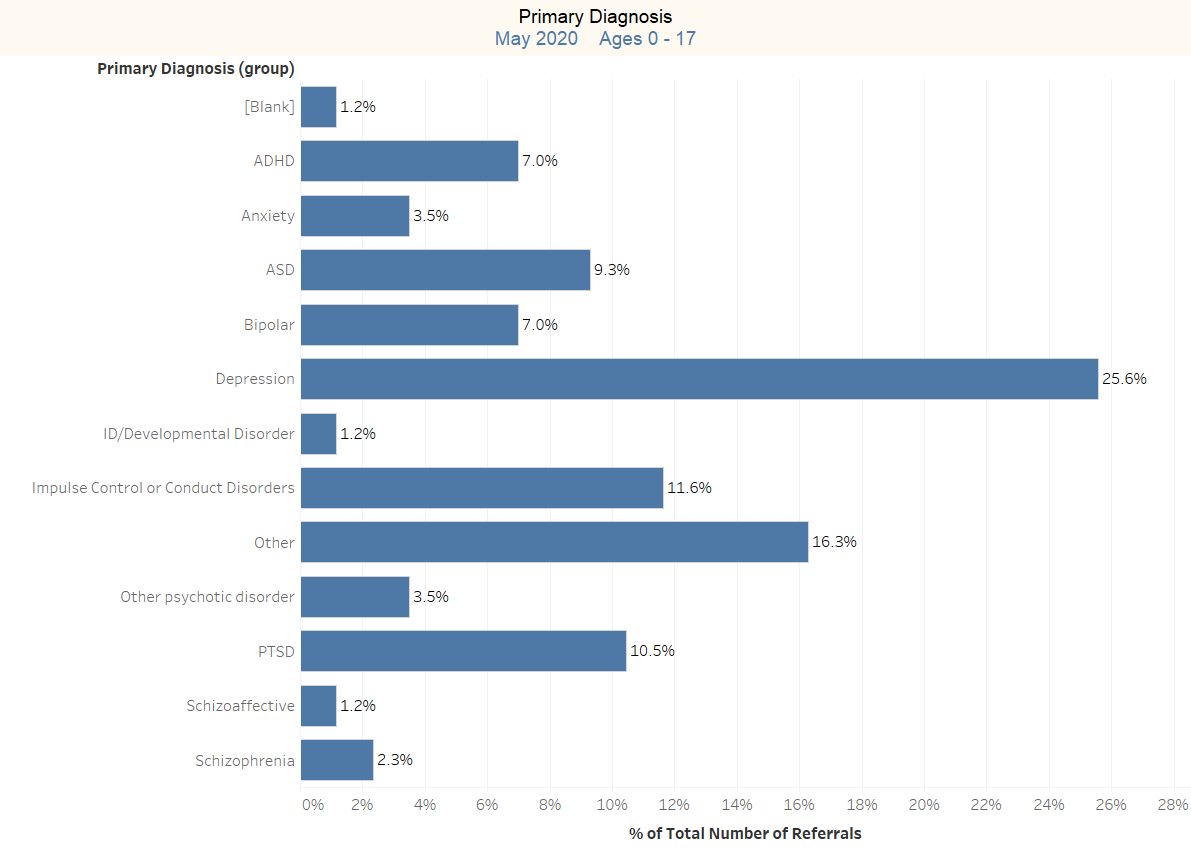 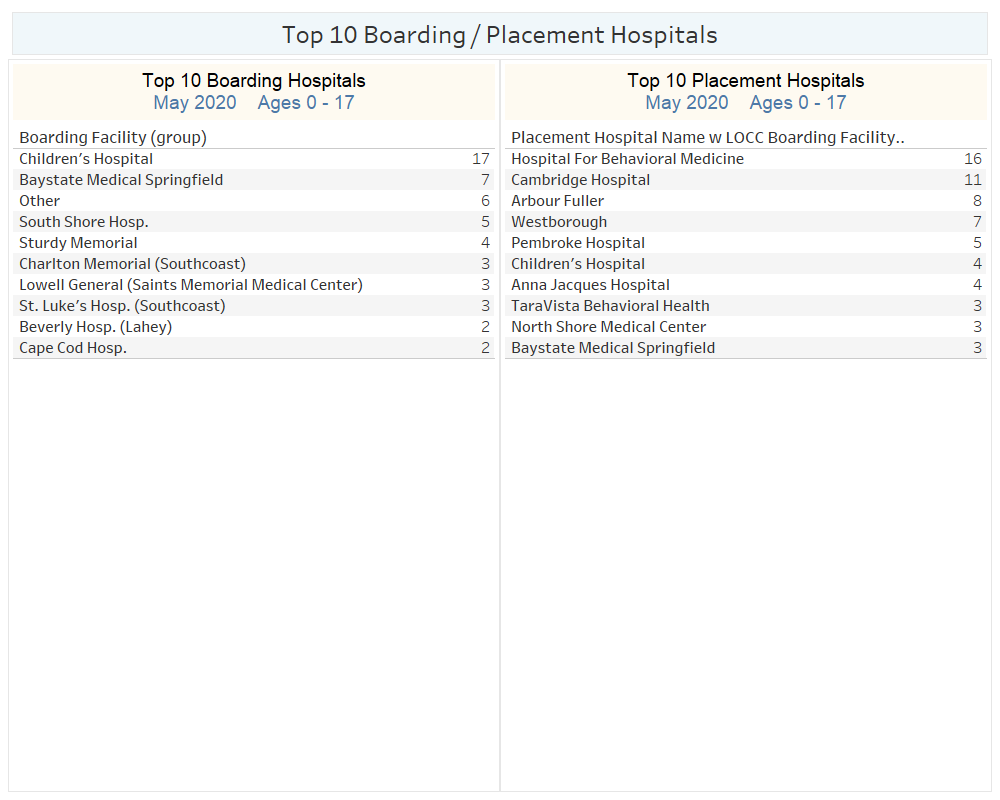 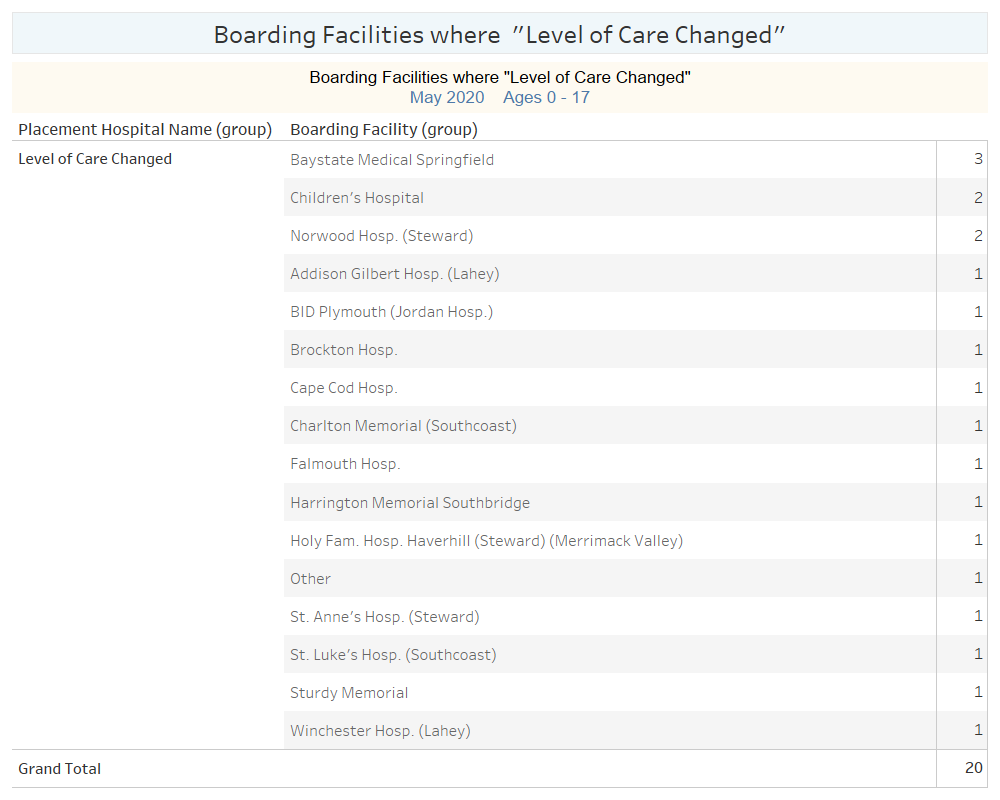 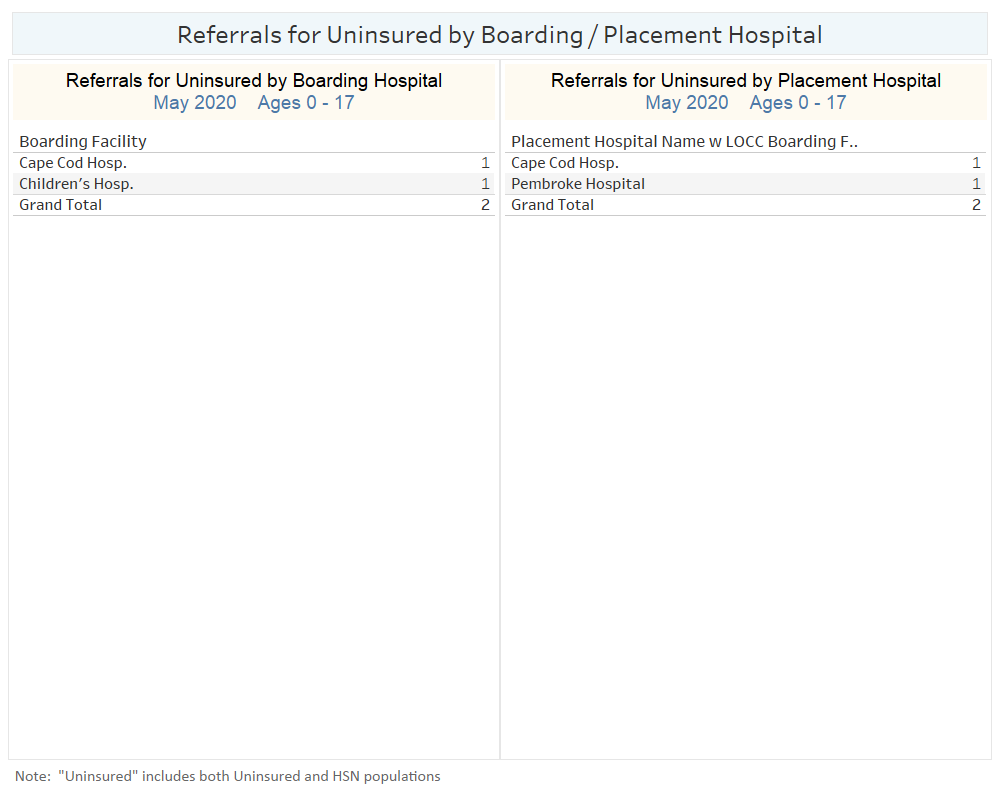 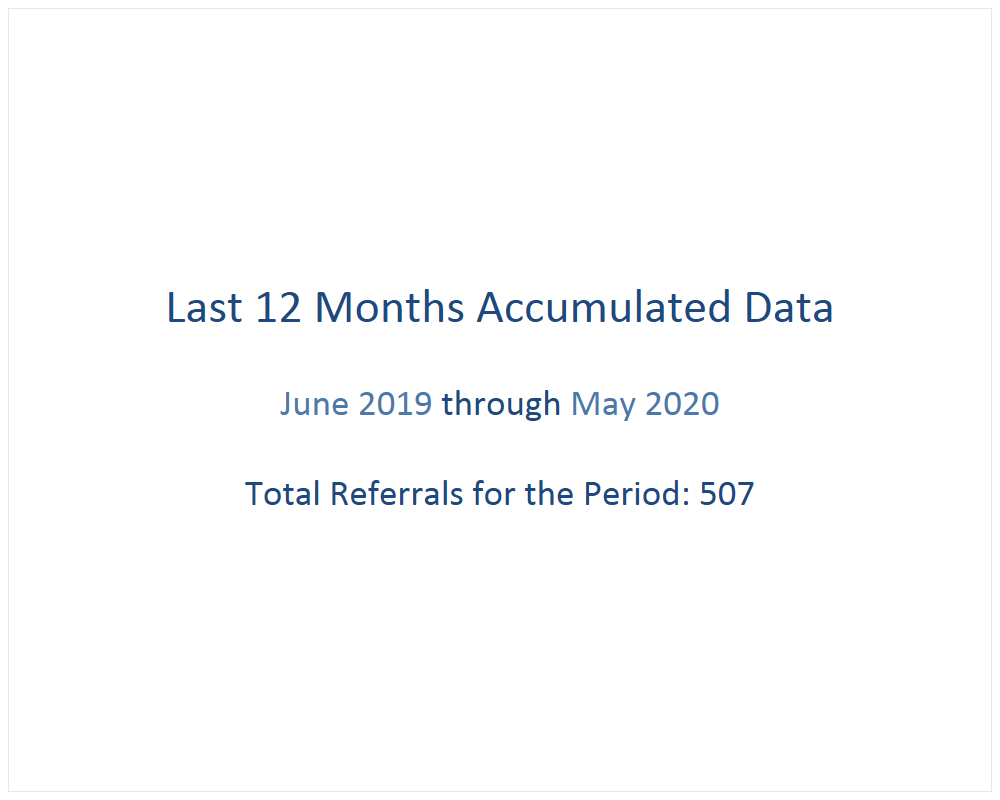 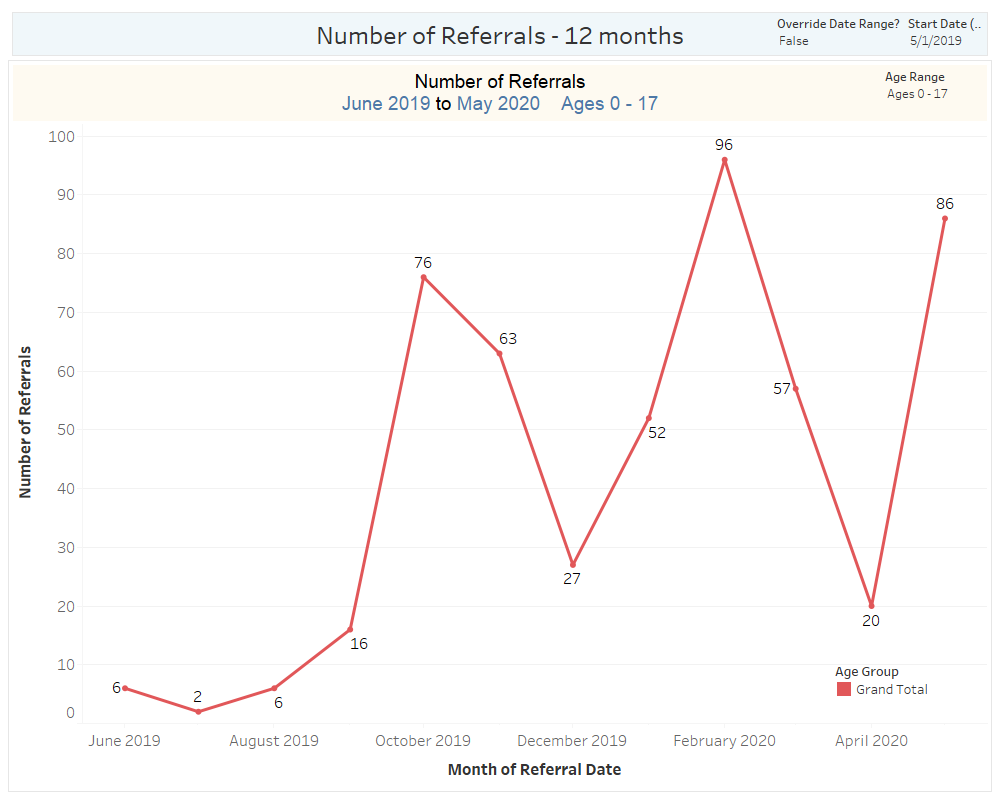 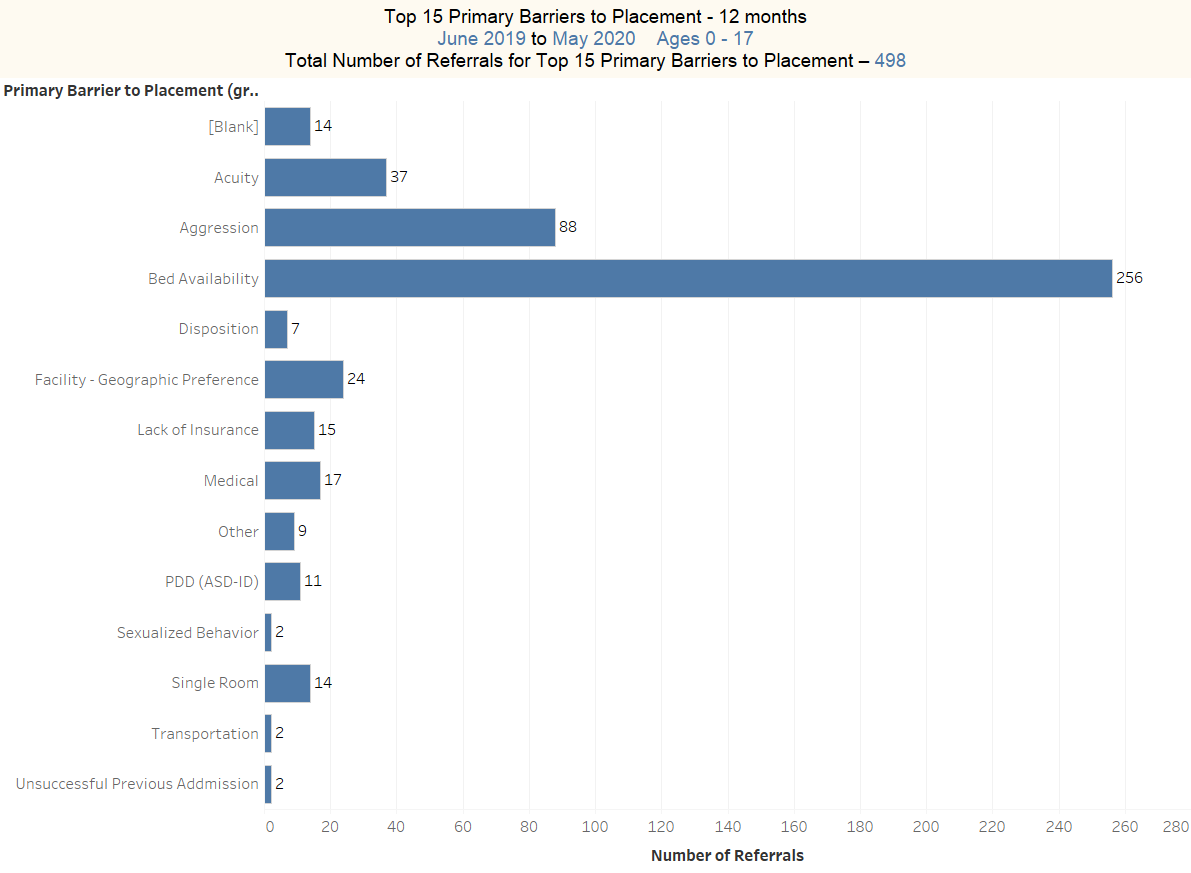 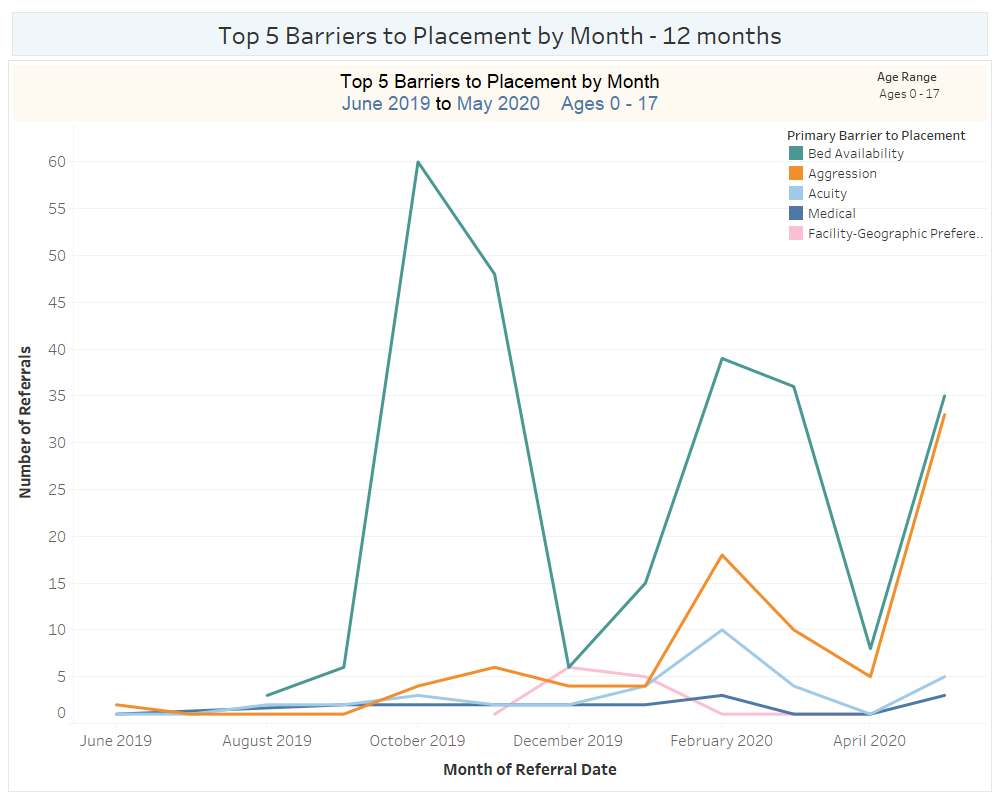 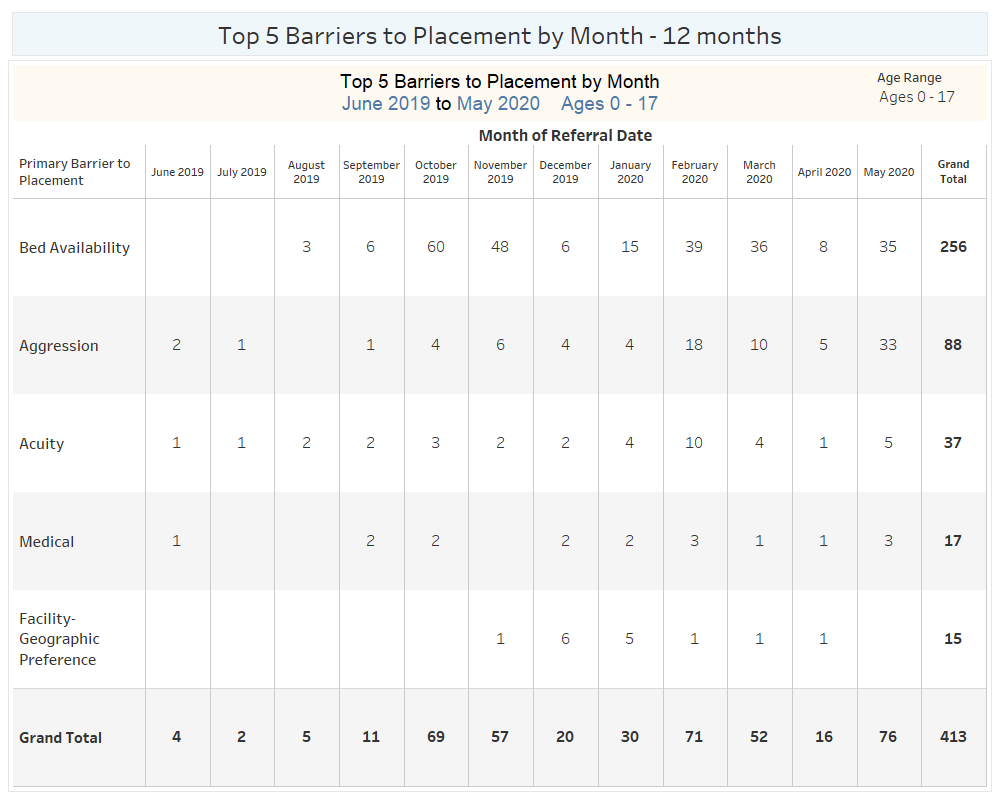 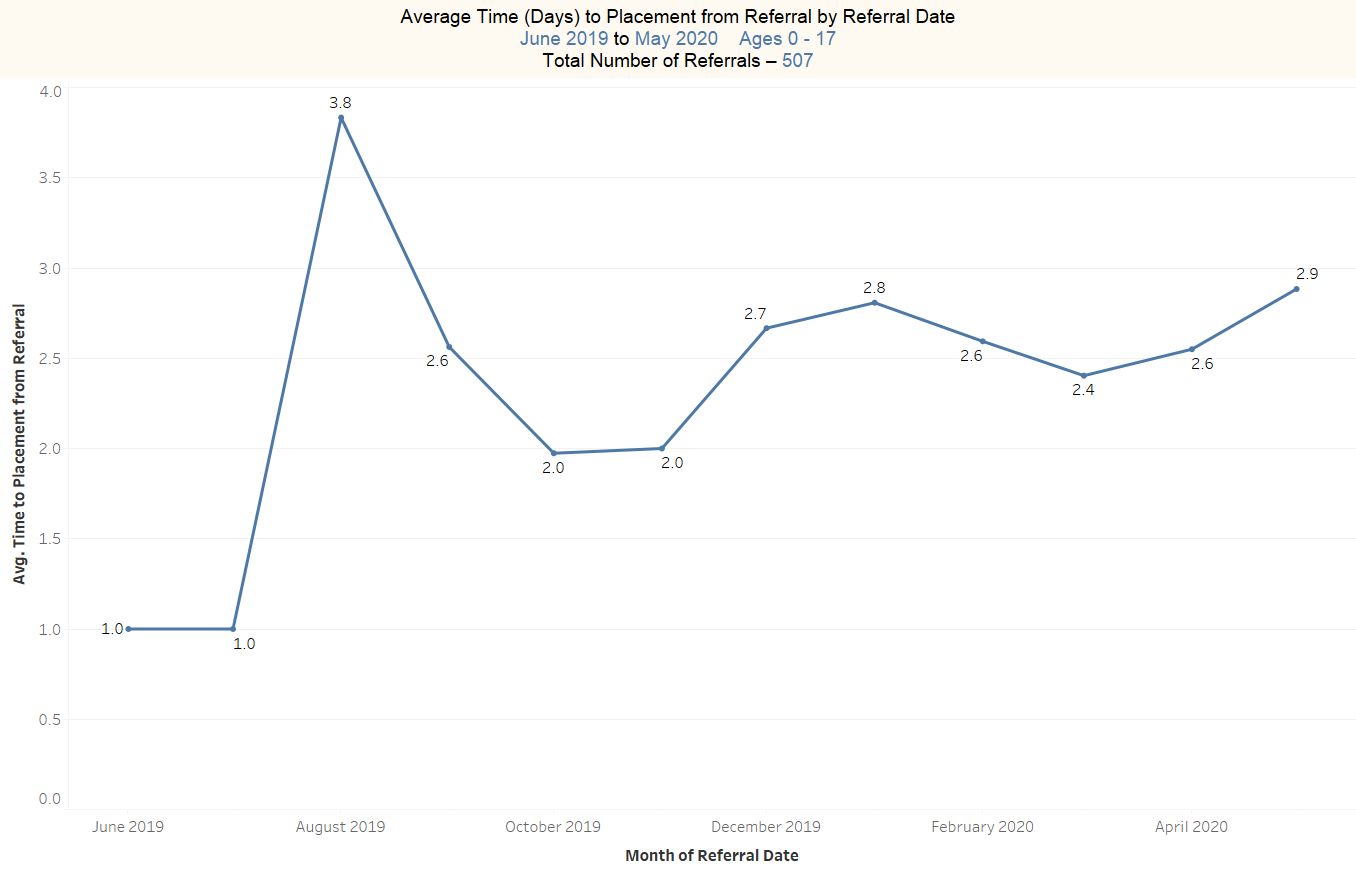 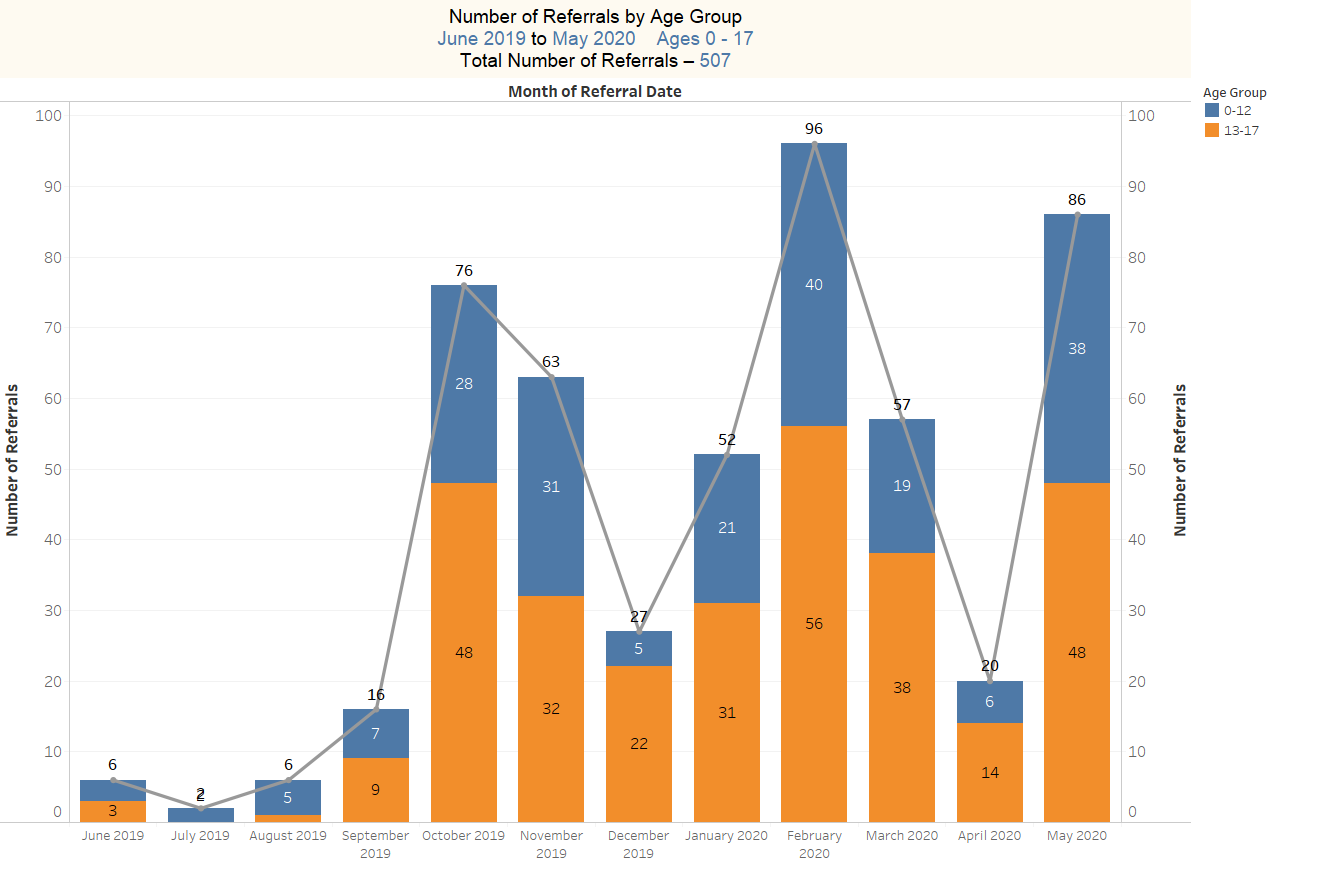 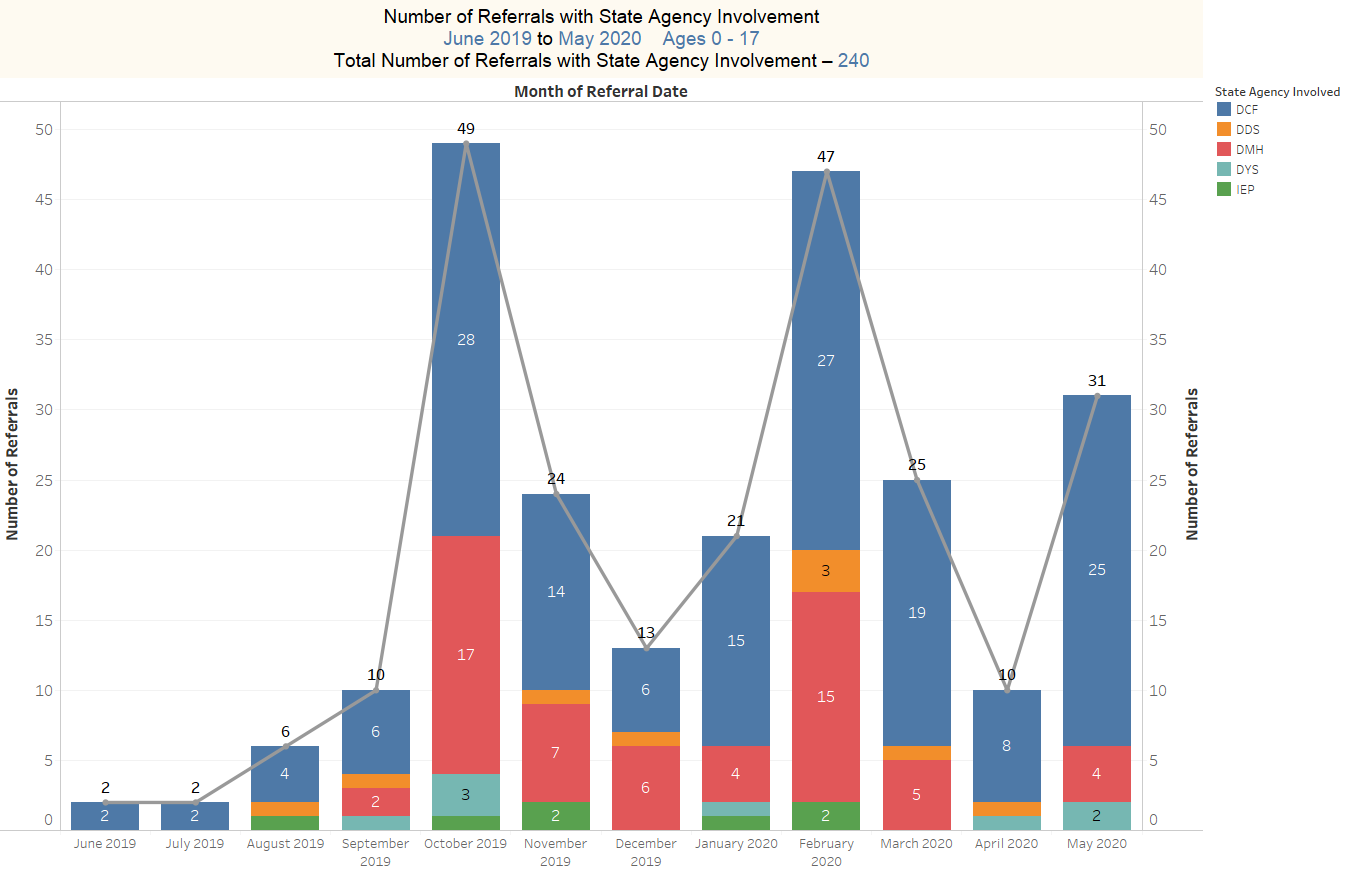 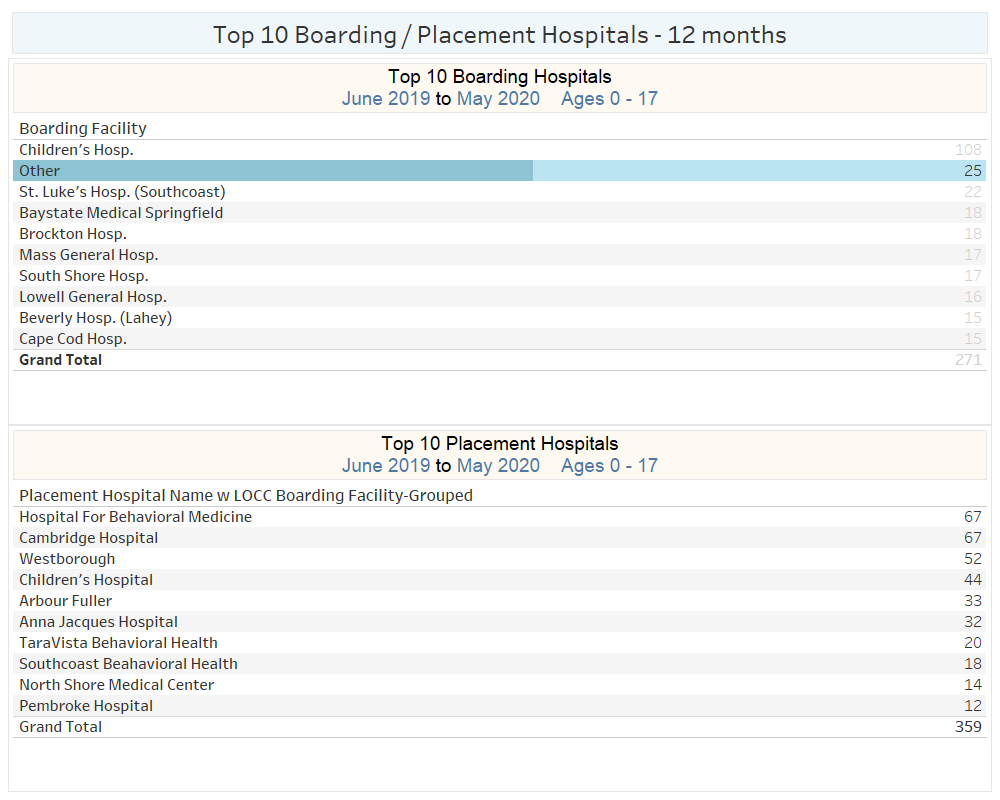 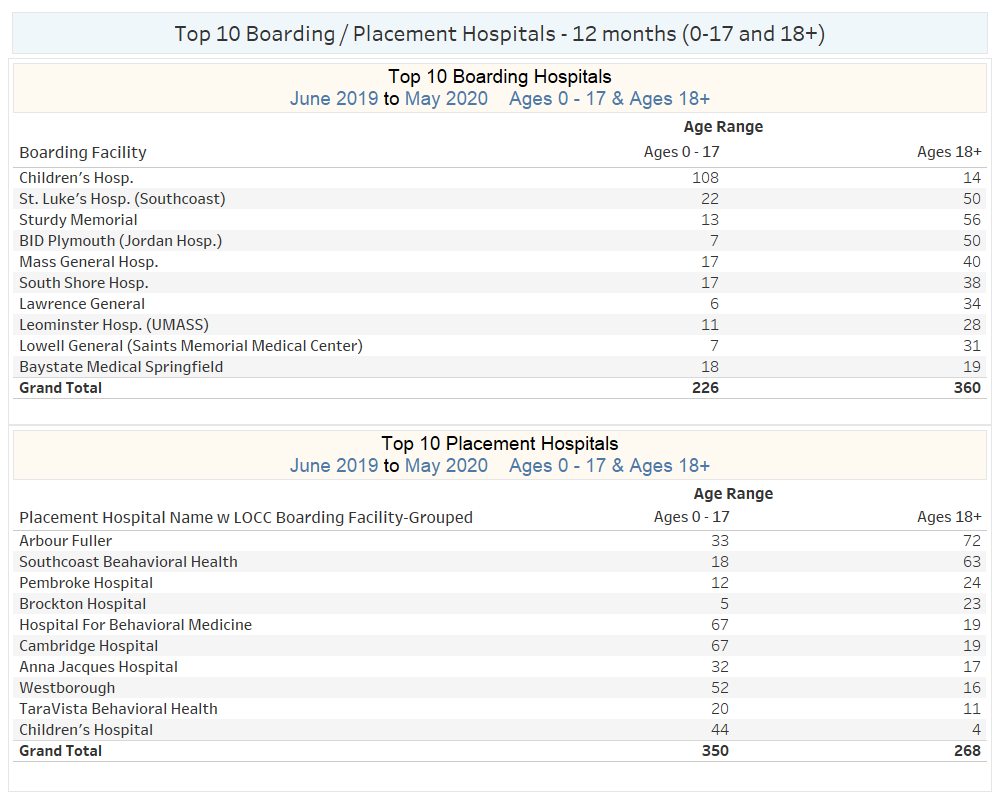